Викторина для детей 5-7 лет
Военная  техника
в стихах и загадках
Цель: Воспитание нравственно-патриотических чувств, любви к Родине, уважения к Российской армии.Задачи:- расширять представления детей о Российской Армии;- закрепить знания детей о военной технике;- развивать познавательные процессы;- активизировать словарный запас.
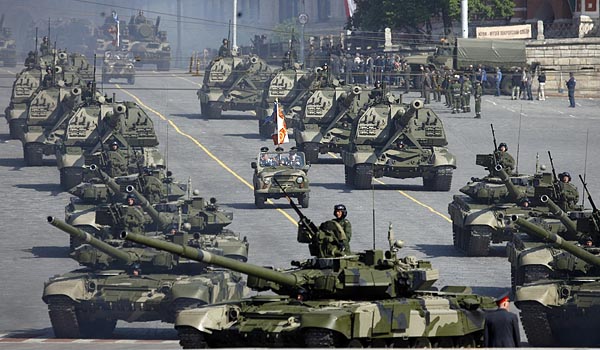 Пинчук Л.В.
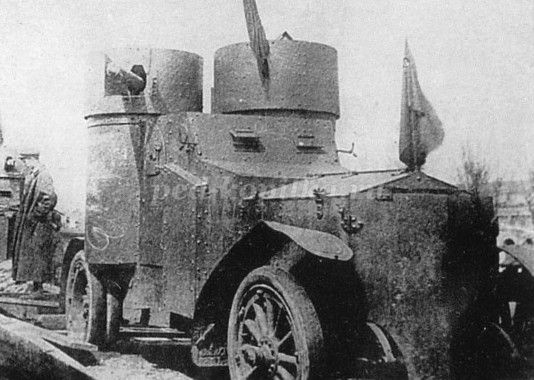 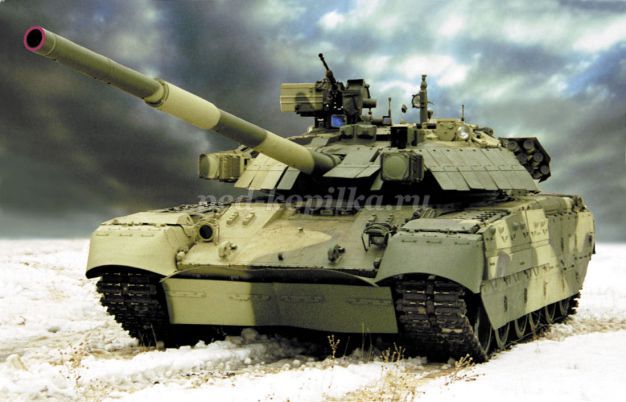 Под огнём, под пулями напрямик Всю войну прошел наш ...(Броневик)
Гусеницы две ползутБашню с пушкою везут.(Танк)
Ползёт черепаха — Стальная рубаха, Враг — в овраг, И она, где враг.(Танк)
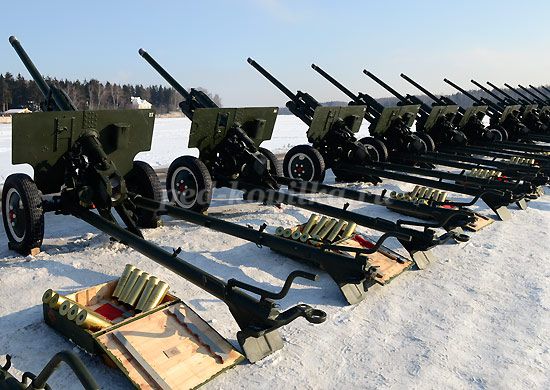 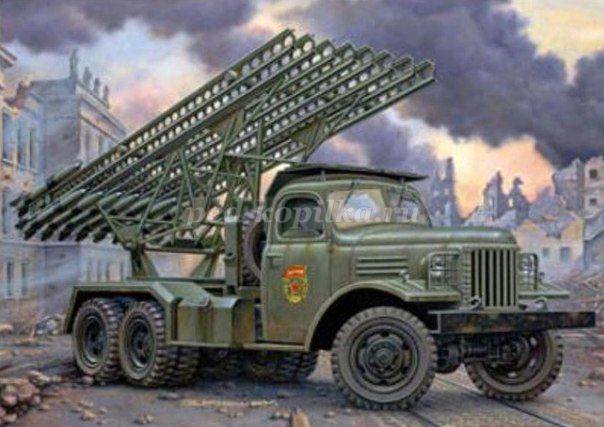 Имя девичье носила И врага огнём косила, Вражьи замыслы поруша, Легендарная ...(«Катюша»)
На горе-горушке Стоят старушки, Если охнут, Люди оглохнут.(Пушки)
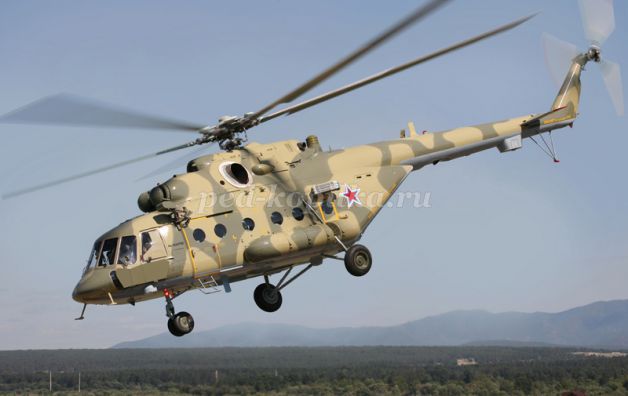 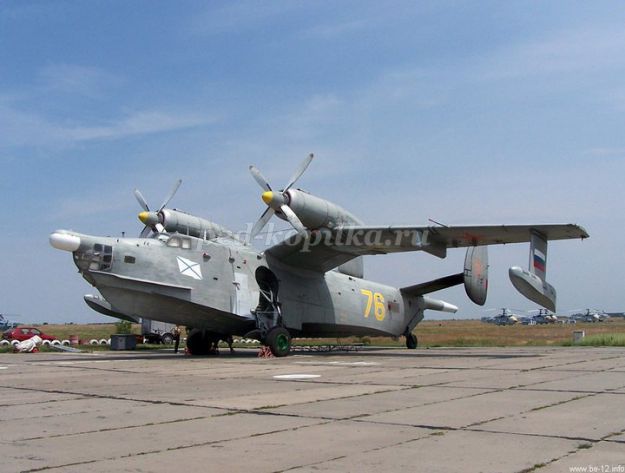 Смело в небе проплываетОбгоняя птиц полетЧеловек им управляетЧто такое? (Самолет)
Без разгона ввысь взлетаю,Стрекозу напоминаюОтправляется в полетНаш Российский … (Вертолет)